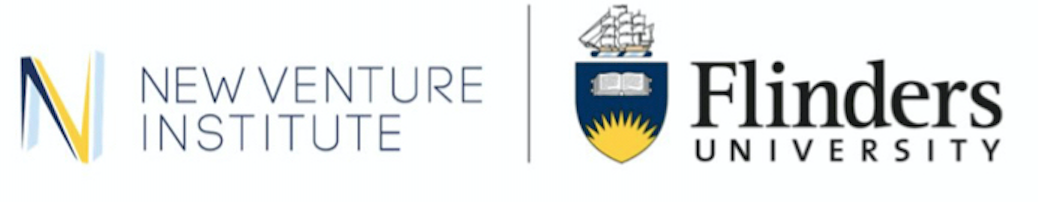 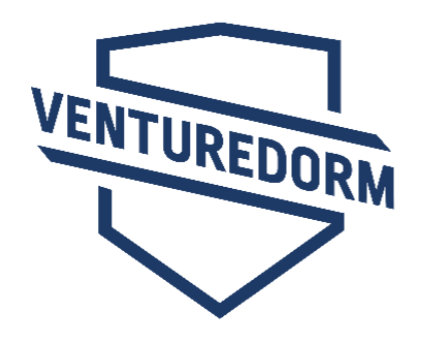 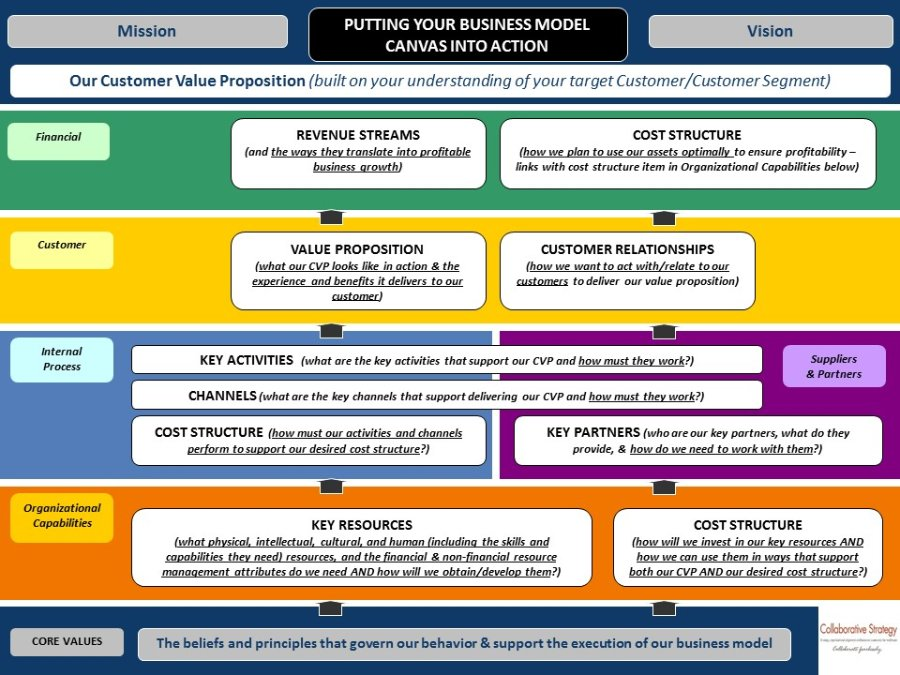 http://bit.ly/VenD8
Wifi password: smartyouth
[Speaker Notes: Remind students to connect to the WiFi]
Entrepreneurs  in residence
Founder and Principal of Chiliad Consulting Intellectual Property Services. 
Registered Australian and New Zealand Patent and Trademark Attorney 
Qualifications
Master of Business Administration, 
Master of Industrial Property Law
Bachelor of Biotechnology (Honours).
Adele flego
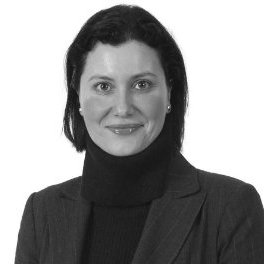 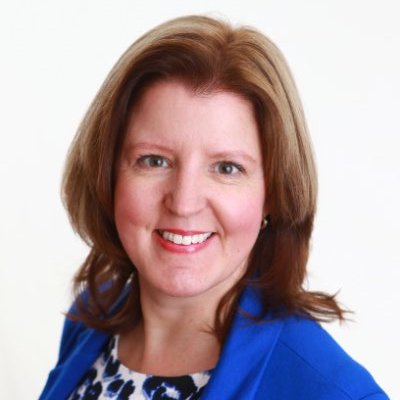 Wendy perry
Managing Director: Wendy Perry and Associates Pty Ltd
VET Strategist at WPAA
Head Workforce Planner at Workforce BluePrint
[Speaker Notes: Conclude this activity at 1:15]
Overview
Introductions

Pitch night deliverables

Bmc presentations

Develop action plans
Who
What 
when
http://bit.ly/VenDormPitch16
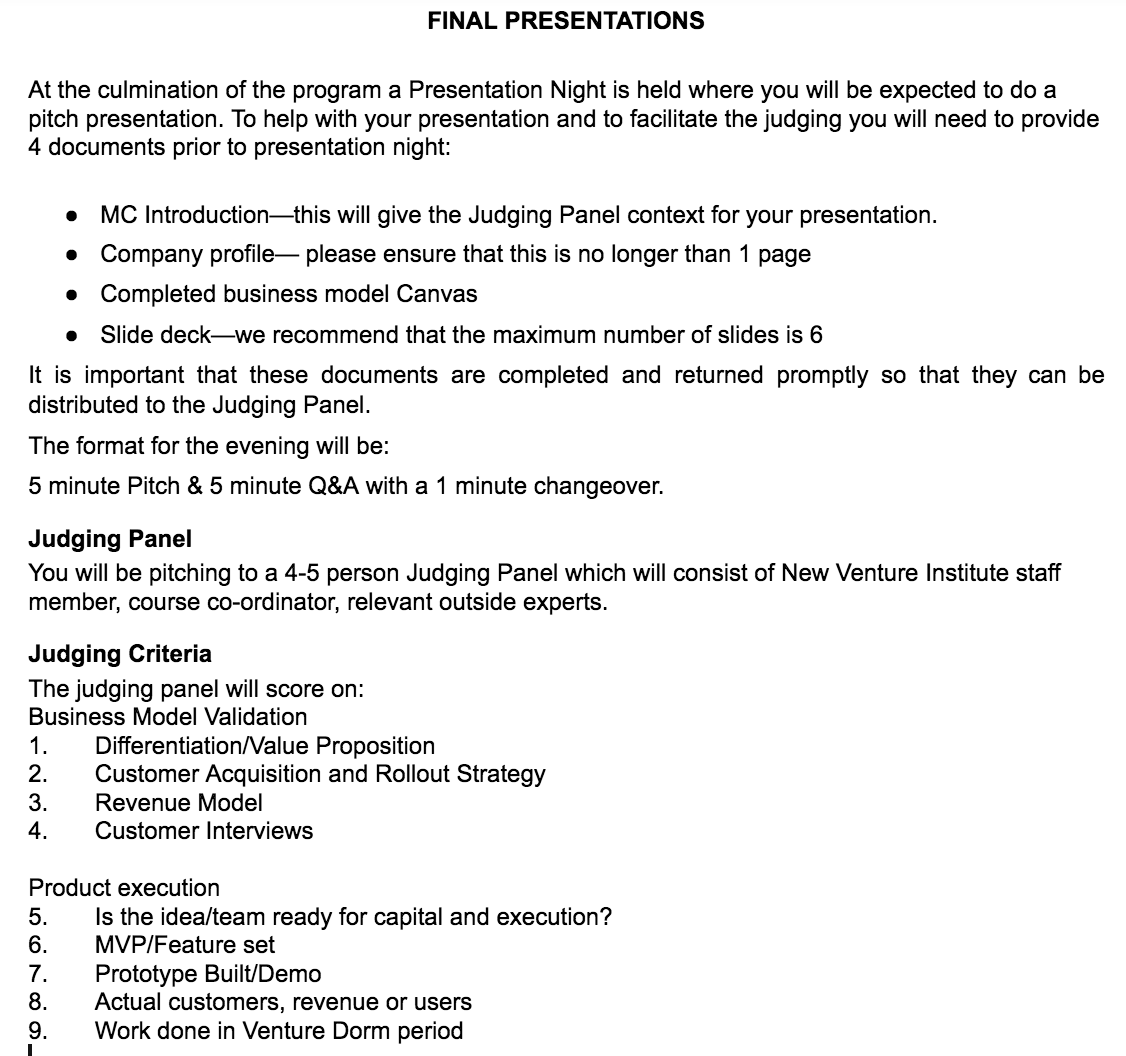 http://bit.ly/VenDCProfile
Company profile
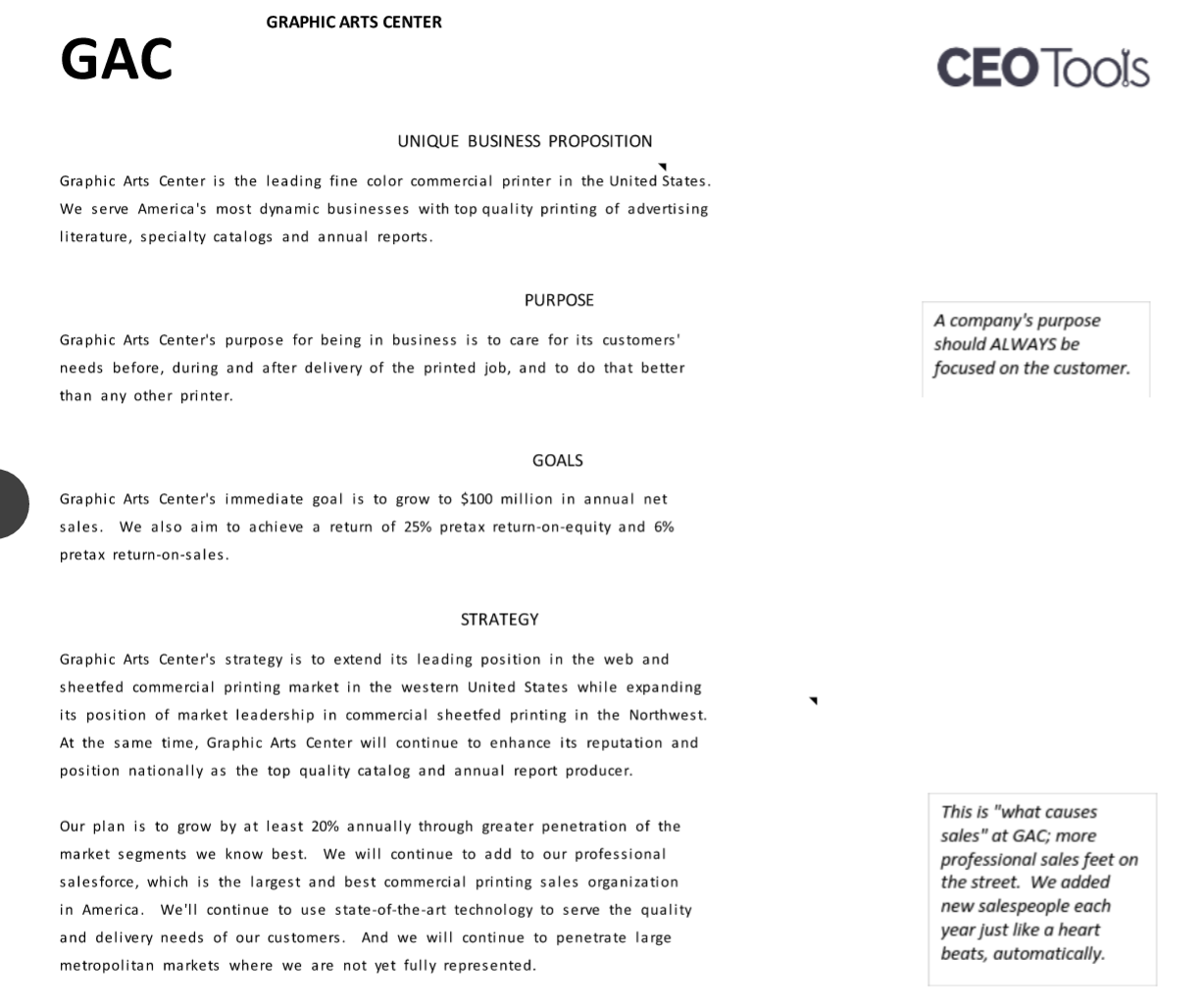 Completed business model Canvas -  see rob for login
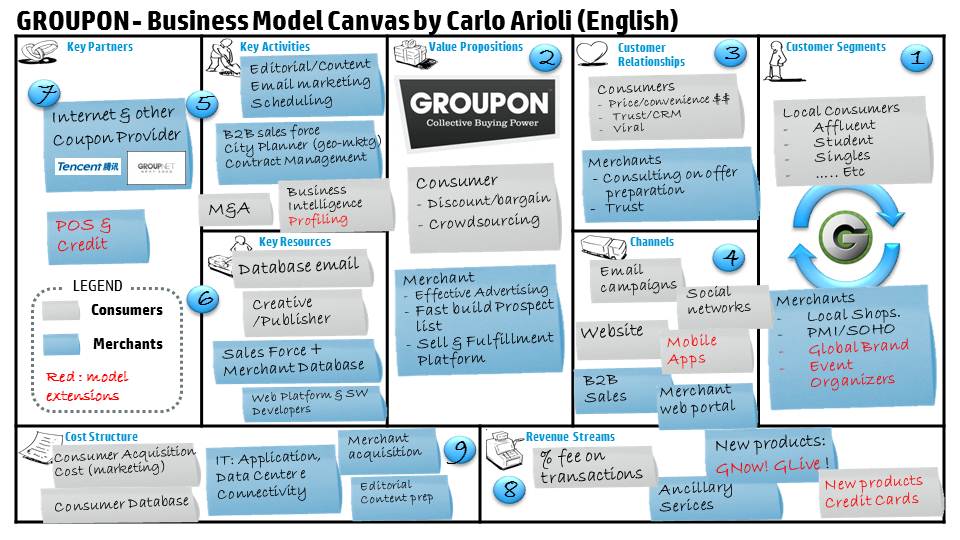 [Speaker Notes: 2:10 - 2:30 - Students will work in the "business teams" to complete the initial information on their BMC using the "Stormboard" online brainstorming tool

2:30 - We work with our teams to clarify their customer developent and value propositions. We need to support them to identify how they plan to speak to 10-15 customers about their problems and current solutions, how large their budget is and what they spend it on, and how this fits on their BMC.]
Marketing plan
http://bit.ly/VenDMarket
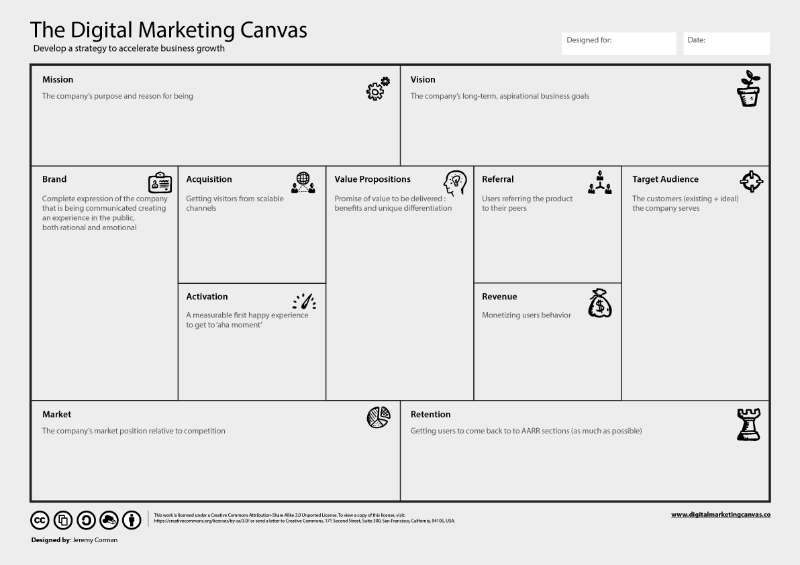 [Speaker Notes: 2:10 - 2:30 - Students will work in the "business teams" to complete the initial information on their BMC using the "Stormboard" online brainstorming tool

2:30 - We work with our teams to clarify their customer developent and value propositions. We need to support them to identify how they plan to speak to 10-15 customers about their problems and current solutions, how large their budget is and what they spend it on, and how this fits on their BMC.]
Slide deck and supporting resources
Slide deck
Prototype 
Key findings from customer development
Website
Marketing plan
Bmc presentations
Introductions
value proposition (MVP), customer segments, relationships, channels & revenue streams 
Partners
Type (Strategic, joint business dev, coopetition, key suppliers)
Partner risks 
Resources 
4 resources (physical, financial, human, intellectual)
Activities
Key activities
Costs
Operating, customer relationships (incl. Burn rate), revenue streams, channel’s
Homework for next week
Prepare for the pitch workshop!!
Finalise your business model canvas
Complete your marketing plan
Complete your website
Complete your presentation prototype
Draft your slide deck 
Prepare for the pitch workshop